Institutional   Development
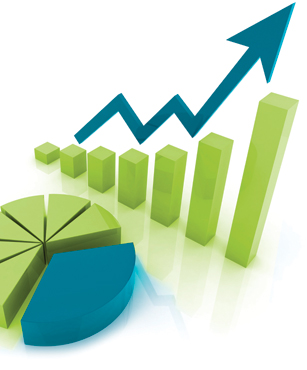 Institutional Development of Public Services Department at An-Najah National University
Prepared By:
Mahmoud Draghmah
 Abdarhman Dababat
Israa Salman
 Nour Ihbeisheh 
Rehan Shihab

Supervisor :
 Eng. Suleiman Daifi
Outline
Introduction 
Problem Statement
Our project 
Project Objectives 
Methodology
Literature  Review 
Department Description
Conclusion and Recommendation
Introduction
The increasing importance of Institutional Development,  recently.
Planned based on knowledge of behavioral sciences and aims to increase the effectiveness. 
Three key elements for institutional development: organizational structures, job descriptions and standard operating procedures
Problem Statement
The lack of a clear and detailed organizational structure . 
 the lack of job  descriptions for   staff.
NO documentation for the different processes or NO  SOPs manual for the department . 
All of this led to some mistakes, delays or  difficulty of completing some transactions.
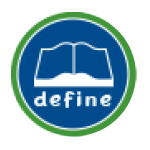 Our project
Implement the Institutional  Development .
Developing the Organizational Structure of the Department.
Prepare detailed job descriptions for staff.
Document all processes in the department and preparing of SOP manual .
Project objectives:
Organized and standardized methods for working in the establishment that learned to everyone.
Reduce administrative efforts in the follow-up actions and thus reducing the cost.
In addition to ease of training new employees on how to work.
Easy identification of the administrative error in the process path.
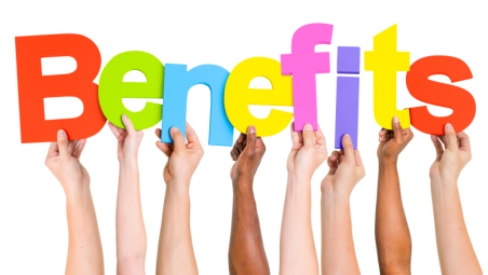 Project objectives… II
To expedite the completion of the transactions.
Improve the services provided to the public.
Unify the work performance.
Avoid chaos in departments.
Increasing of Supervision on employee .
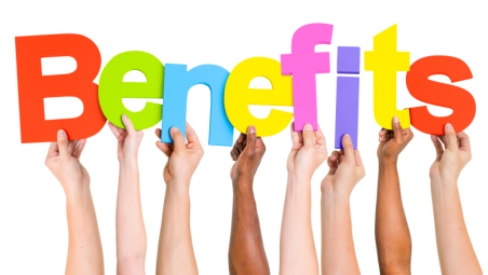 Methodology
Literature Review:
Institutional Development (ID).
 Organizational Structure (OS). 
 Job Description (JD). 
 Standard Operating Procedures (SOP).
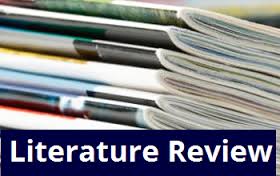 Data collection
Through the historical data contained in the department and through field visits to sections and departments, using the forms, which prepared for it.
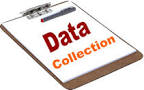 Data Analysis
After collecting the required information we analyzed this data and then  determine the mistakes and problems that must be dealt and begin to diagnosis and description and then suggest some principled solutions to those problems.
Prepare Institutional Development
Include:
Developed Organizational Structure.
 SOPs manual for Services Department at NNU .
Conclusions and Recommendations
Brief conclusions and recommendations that will support the idea and objectives of the project
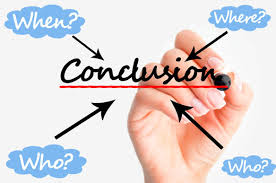 Establishing a final report.
writing and printing of all of the above in a report consistently and submitted to the supervisor to disc.uss the project
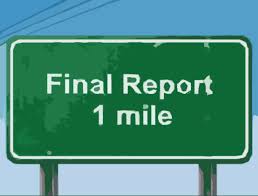 Leterature review
Institutional development (ID)

Organizational structure (OS)

Job description (JD)

Standard operating procedures(SOP)
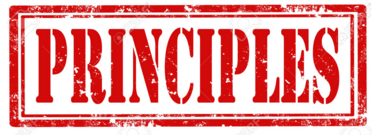 Institutional Development (ID).planned and continuous intervention based on knowledge of behavioral sciences and aims to increase the effectiveness of the organization and includes the entire organization or part of it.
 
 Organizational Structure (OS). Design includes the management  three levels : top ( leader) , mid (Tactical) , lower (operational), and represents the organizational relationships between them
Job Description (JD). A job description or JD is a list that a person might use for general tasks, or functions, and responsibilities of a position.

 Authority & Responsibility
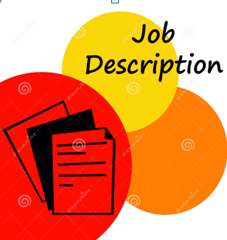 Standard Operating Procedures (SOP).
   A Standard Operating Procedure (SOP) is a set of written instructions that document a routine or repetitive activity followed by an organization.
Public Services Department
It is one of the central departments at the university which functions directly with all of the administrative and academic levels and students.
It is considered as a means to serve all of society at the university.
The department seeks to reach a higher level of services’ quality which are provided to all departments and premises of the university to support its message towards achieving its goals.
Divisions of Public Services Department
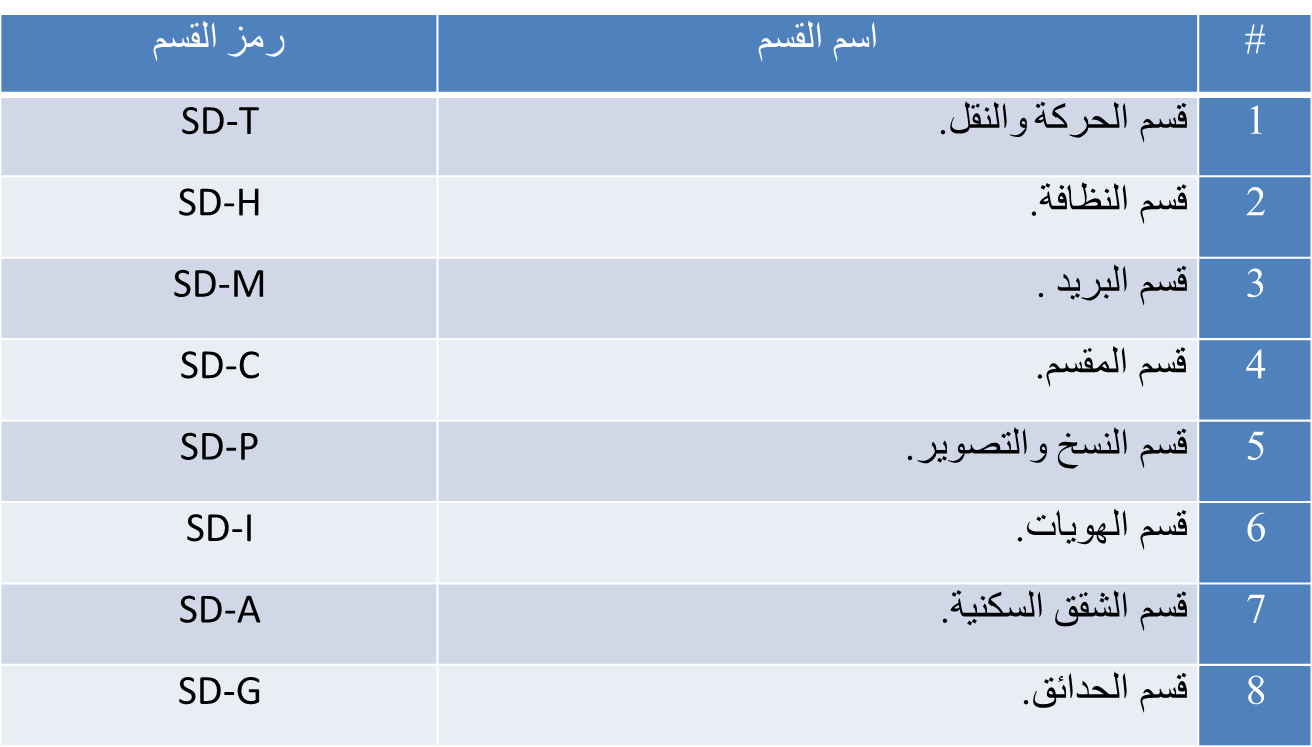 Transportation Division:
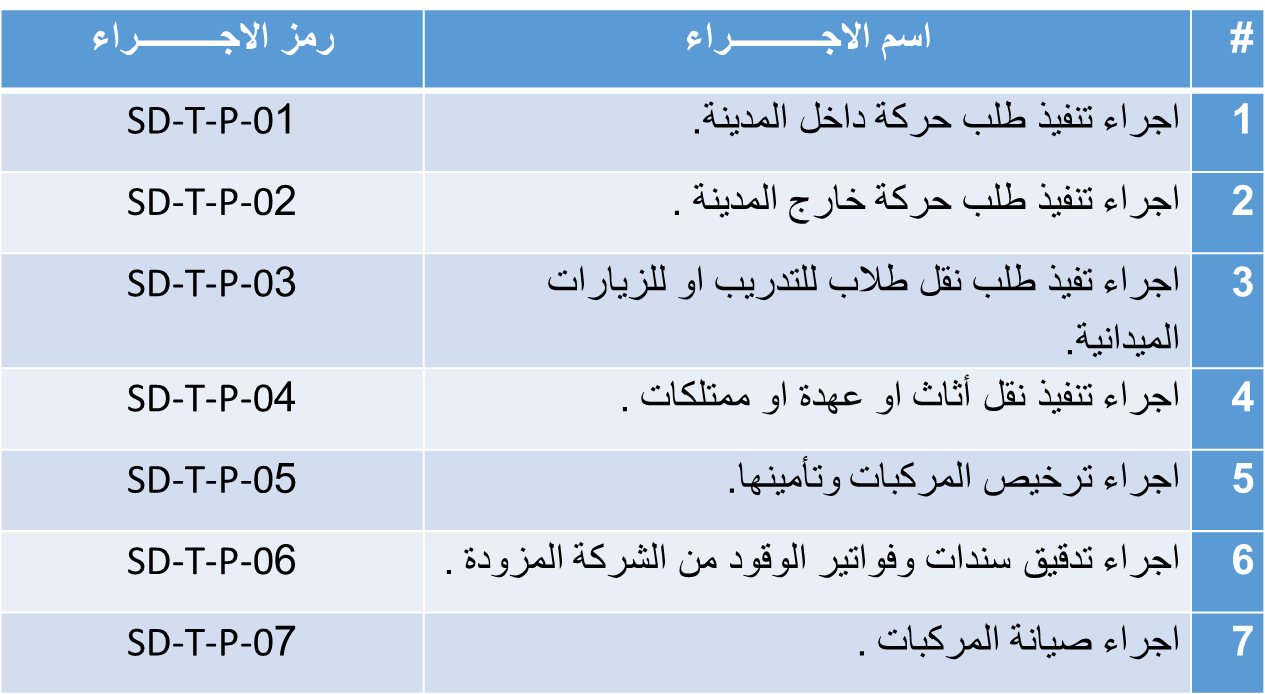 Housekeeping Division:
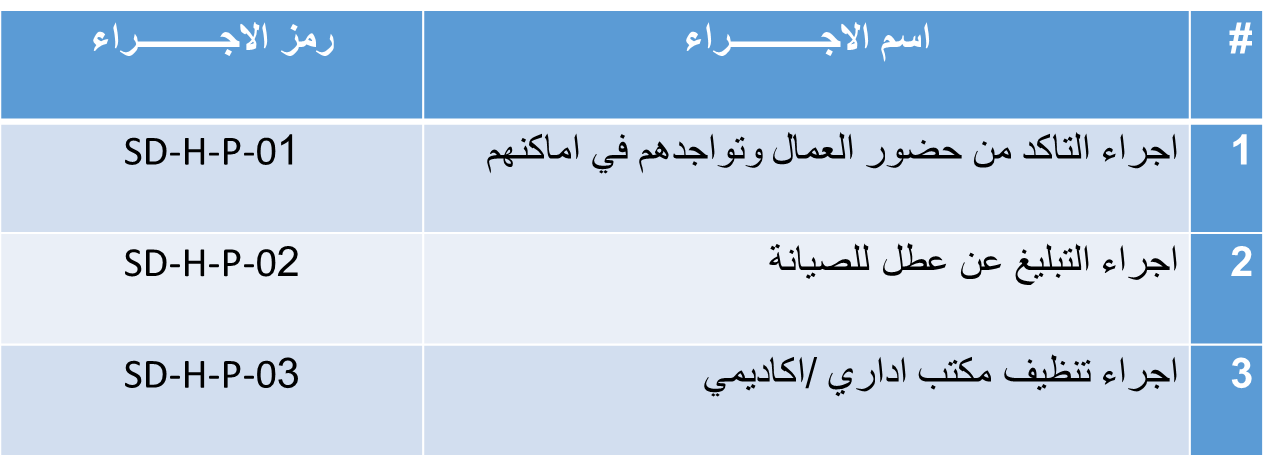 Mail Division:
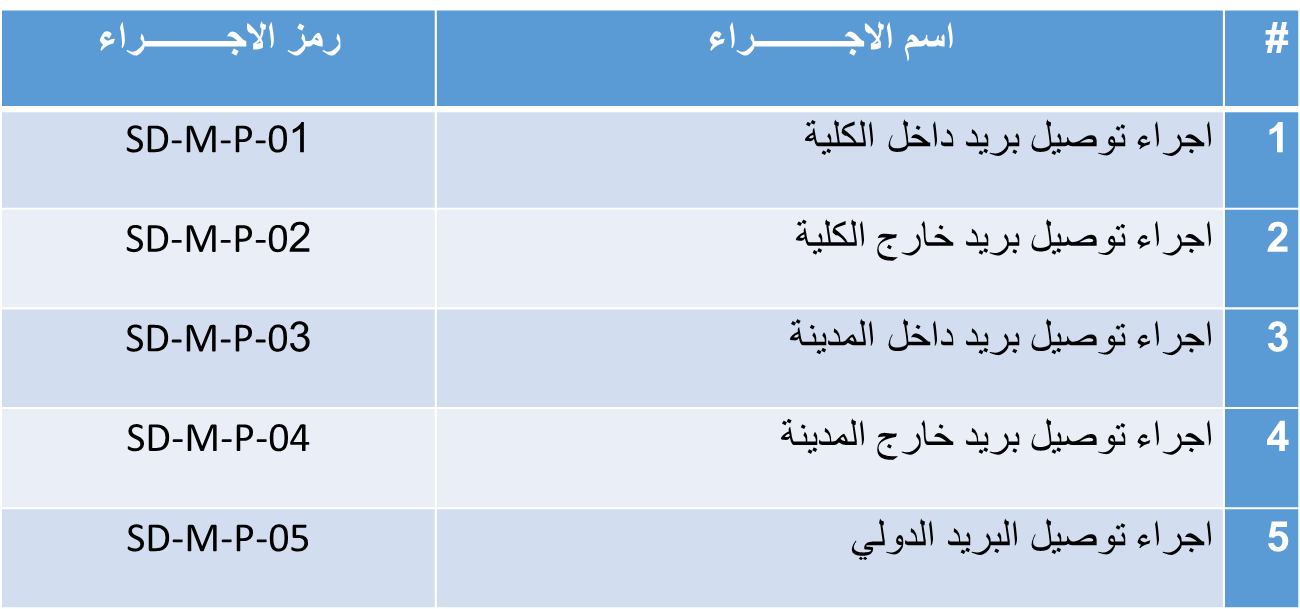 Students IDs Division:
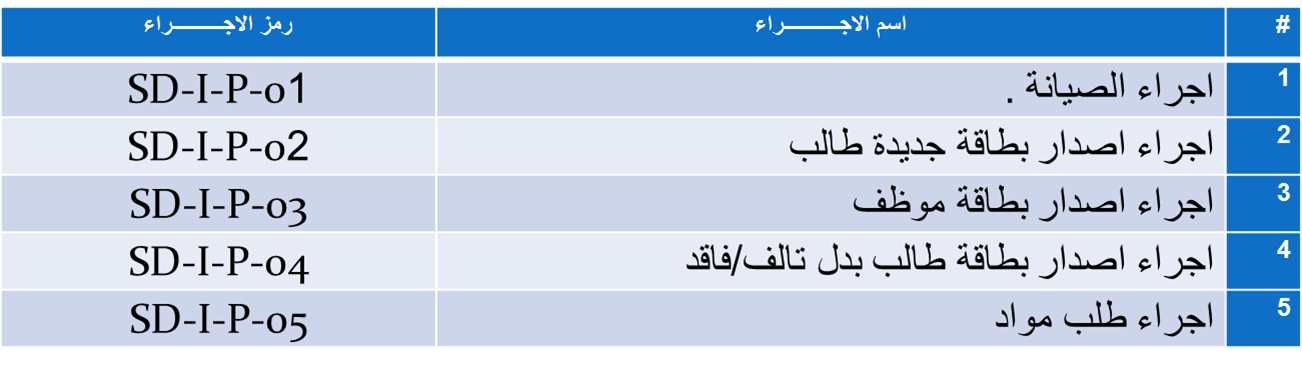 The Central
Copying and Photographing Division:
Accommodations Division:
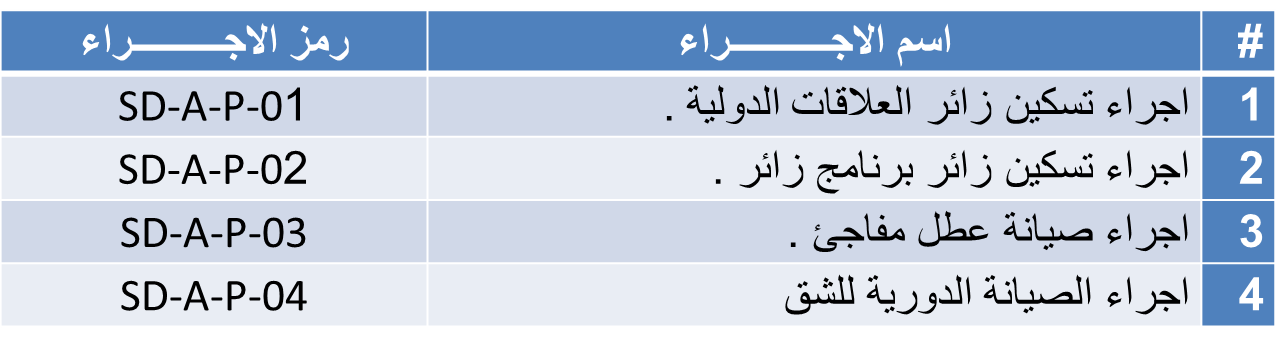 Gardening Division:
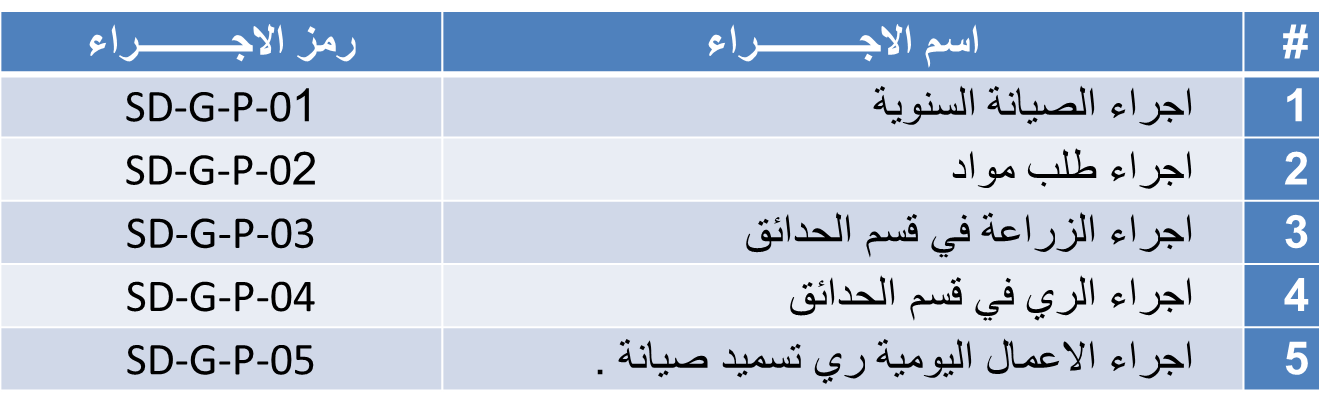 Conclusion
The absence of any public services superintendent in the new campus.
 There is no clear organizational structure which describes the  sections of the department
No documentation for any procedure in any division in the department
 Not using unified forms in accomplishing the procedures.
Too much touch points between the processes and the procedures in the divisions.
 A problem in writing and tracking the mail
The presence of an old device in the communication central .
Recommendations:
It is essential to find a public service superintendent in the new campus. Such a problem could be solved through job enrichment .
clear organizational structure And to find a clear titles for the employees and for their duties. 
Documenting all procedures and processes in the divisions.
Design a unified forms with coding system so it can be used in doing the tasks in the divisions.
Putting all the processes and the procedures of the divisions all together and clarify the relation between them.
It is recommended to use advance tools for tracking the mail.
Using advanced and modern devices as an alternative for this one in the communication exchange such as touchscreens .